Distributed Snapshots
Spring 2024
‹#›
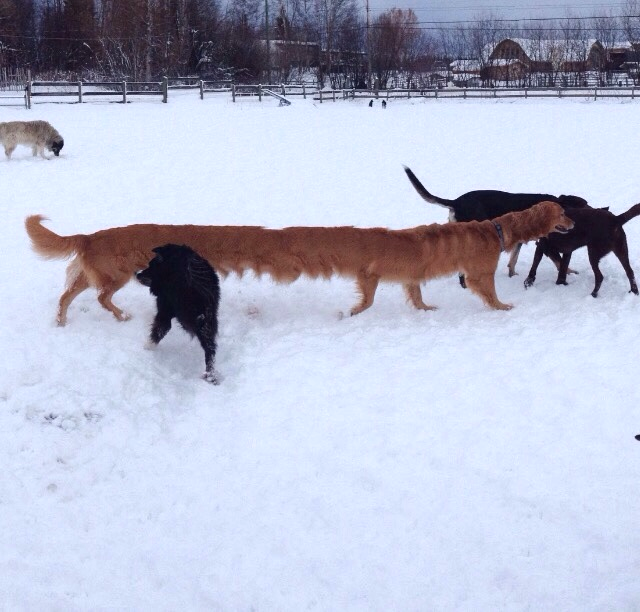 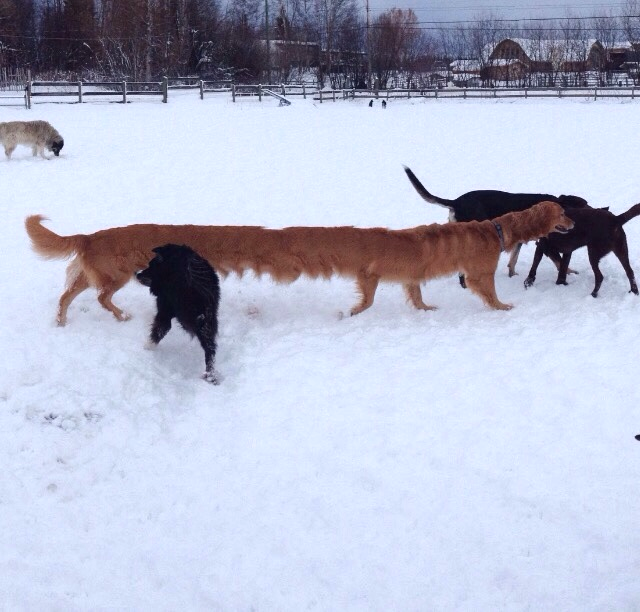 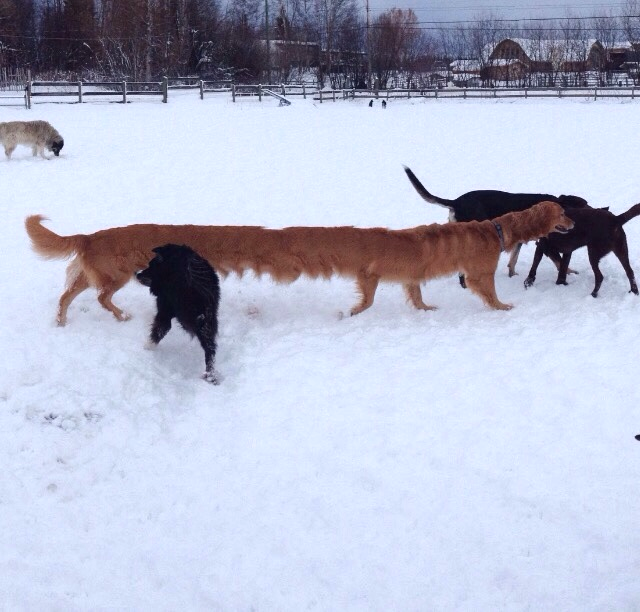 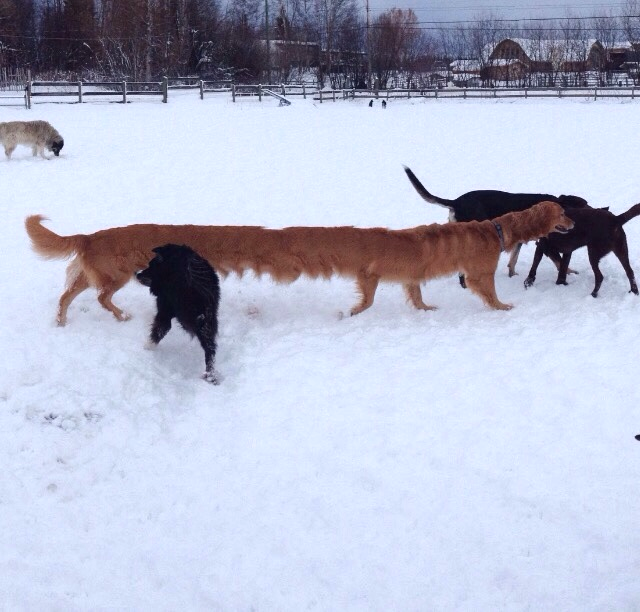 N1
N2
N3
N4
Dog moves
[Speaker Notes: Suppose we would like to take a panorama of a scene. However, there is a moving object (in this case, a dog) in the scene.]
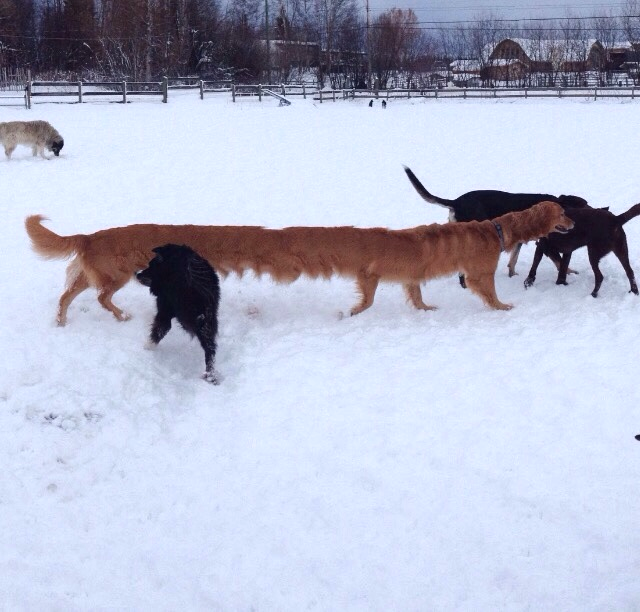 [Speaker Notes: If we do nothing, we end up with this monstrosity of a panoramic photo. Ideally we’d like to record the dog in its entirety only once, in some part of this panorama. That is going to the the goal of distributed snapshot algorithms.]
Distributed snapshots are hard
Must ensure state is not duplicated across the cluster (we only want one dog)
Must ensure state is not lost across the cluster (we still want the dog there)
Thus we must carefully consider how and when exactly to record state.
[Speaker Notes: Why ensuring state is not duplicated or lost: the state could reflect exclusive ability to do something, e.g., propose new commands for a particular object]
What is a Global Snapshot?
m1
m2
A global snapshot captures the global state of a distributed system:
Local state of each process within the distributed system
Local state of each communication channel 
These local states are instantaneous
e.g messages in transit from one node to another only exist in transit for a few milliseconds or less
A
B
m3
m5
m4
C
‹#›
[Speaker Notes: A distributed system can contain hundreds/thousands of servers, each communicating with one another via messages.
They can have very complicated interactions with each other. 
So what mean global snapshot mean here?

It captures the global state which includes 2 aspects: the states on the nodes, and the states of channels containing in-transmit messages. 
These states are instantaneous, meaning that they could change at any time.]
Global Snapshots are Useful
Checkpointing 
Recover more quickly after failures  
Garbage Collection 
Remove objects that are not referenced any more by other objects/processes at any other servers
Deadlock Detection
Examine the global application state and identify any deadlocks, useful in transactional DB systems  
And many others …
‹#›
[Speaker Notes: So why would we like to have global snapshots?
It turns out that they are very useful for recovery and reasoning about certain system properties.]
System Model
N processes in the system
Each process keeps track of some state
There are two unidirectional communication channels between each pair of processes P and Q 
FIFO-ordered (i.e first-in-first-out)
Message arrives intact and is unduplicated 
Each channel also has some state
No failures
‹#›
[Speaker Notes: Before moving on to the distributed snapshot algorithm, it is important to first define our system model. 
Then, explain each bullet point on this slide. 
Here, we mention about “messages” and “states”. But what are they concretely in a distributed system?]
Messages and States
What are the messages?
Application messages that differ across systems (e.g “sending $10 from A to B”, “read value at memory address X and write back with a new value”)
Special messages (e.g marker message) that should not interfere with application messages
What are the states?
Process state: application-defined state, or the classic notion of state which includes heap, registers, program counters and etc
Channel state: the set of messages inside
Tips for Assignment 2
See *.top, *.events, *.snap files under ./test_data to understand what states and messages mean in this assignment
Read test_common.go to understand the syntax of the above files, and their relationships with the simulator
‹#›
Distributed Snapshot
“Distributed Snapshots: Determining Global States of Distributed Systems” 1985, by K. Mani Chandy and Leslie Lamport 

Key Idea: Servers send marker messages to each other
Marker messages
Mark the beginning of the snapshot process on the server
Act as a barrier (stopper) for recording messages
‹#›
[Speaker Notes: Distributed snapshot is an algorithm that can capture the global snapshot of a distributed system, without disturbing its normal execution. 
It is proposed by K. Main Chandy and Leslie Lamport in this 1985 paper. 
Its key idea is the use of a special type of messages, marker messages, which serves two purposes.
Then explain point 1 and 2. 

Now let us get to the details of this algorithm.]
Chandy-Lamport Algorithm
Any process can initiate the snapshot 
Record local state
Create marker messages and send them to all outbound channels 
Start recording messages from all incoming channels
‹#›
Chandy-Lamport Algorithm Continued
When receiving a marker message from channel C 
If this is the first marker message that this process has even seen:
Record the local state
Record the state of C as “empty sequence”
Send out the marker message on all outbound channels 
Start recording messages from all of its other incoming channels

If it has already seen a marker message (e.g. from some other channel)
Record the state of C as the sequence of messages received since the process’s local state has been recorded
Stop recording messages on C (i.e done with recording the channel’s state) 

See Section 3 of the original paper for more details
‹#›
[Speaker Notes: Subtle additional requirement: record messages on all OTHER channels, not the one we received the marker message from. Why?
Ans: we know the other end has already recorded its local state
How: because it sent a marker message!
Whatever messages it sends afterward happened AFTER the snapshot (lies outside the “consistent cut” if you remember from lecture); not included in this snapshot
Otherwise might double-count state
Example of this later]
Chandy-Lamport Algorithm Continued
When is the algorithm terminated?
All processes have received marker messages (i.e have recorded their local states)
All processes have received marker messages from all of their incoming channels (i.e have recorded the local states of all channels)
Both need to satisfy
What happens after the termination? 
Optional and out of the scope of Chandy-Lamport algorithm
Usually, there will be a central server that collects local snapshots from all servers to build a global snapshot (e.g the simulator in Assignment 2) and maybe run some computations (e.g deadlock detection) on it
‹#›
[Speaker Notes: Algorithm terminates when we’re sure that the marker messages have covered all the links in the system.

What happens after the termination? 
It usually depends on what system admins want to do with these snapshots. 
And it is out of scope of the original chandy-lamport algorithm

Next, we will go over some examples]
Token passing example 1
1 Token
0 Tokens
A
B
‹#›
[Speaker Notes: Start with a simple case considering only two processes and a pair of channels]
Token passing example 1
Event order:
A sends 1 token
0 Tokens
0 Tokens
1 Token
A
B
‹#›
Token passing example 1
Event order:
A sends 1 token
A starts snapshot, sends marker
0 Tokens
0 Tokens
M
1 Token
A
B
‹#›
[Speaker Notes: Green indicates node has been snapshotted]
Token passing example 1
Event order:
A sends 1 token
A starts snapshot, sends marker
B receives 1 token
0 Tokens
1 Token
M
A
B
‹#›
Token passing example 1
Event order:
A sends 1 token
A starts snapshot, sends marker
B receives 1 token
B receives marker, starts snapshot
0 Tokens
1 Token
A
B
M
‹#›
Token passing example 1
Event order:
A sends 1 token
A starts snapshot, sends marker
B receives 1 token
B receives marker, starts snapshot
A receives marker, ends snapshot
0 Tokens
1 Token
A
B
We did not record the token message because B received it before B started the snapshot process
‹#›
[Speaker Notes: If we had recorded the token message then we would have more than 1 token in the snapshot!]
Token passing example 2
0 Tokens
1 Token
A
B
‹#›
Token passing example 2
Event order:
B sends 1 token
0 Tokens
0 Tokens
A
B
1 Token
‹#›
Token passing example 2
Event order:
B sends 1 token
A starts snapshot, sends marker
0 Tokens
0 Tokens
M
A
B
1 Token
‹#›
Token passing example 2
Event order:
B sends 1 token
A starts snapshot, sends marker
A receives 1 token, records message
0 Tokens
0 Tokens
M
A
B
1 Token
‹#›
Token passing example 2
Event order:
B sends 1 token
A starts snapshot, sends marker
A receives 1 token, records message
B receives marker, starts snapshot
0 Tokens
0 Tokens
A
B
M
1 Token
‹#›
Token passing example 2
Event order:
B sends 1 token
A starts snapshot, sends marker
A receives 1 token, records message
B receives marker, starts snapshot
A receives marker, ends snapshot
0 Tokens
0 Tokens
A
B
1 Token
We recorded the token message because A received it after it has already started the snapshot process
‹#›
[Speaker Notes: Why do we record the message this time? What’s the difference between this example and the previous?

If we did not record the message we would have ended up with 0 tokens in the system!]
Token passing example 3
Which messages are definitely recorded*?

Which messages are definitely not recorded?

Which messages might be recorded?

* recorded as in-flight messages, i.e., as part of channel state rather than process state
m1
M
m2
A
B
m3
m6
M
m7
m4
m5
C
‹#›
[Speaker Notes: Now let’s take a look at a slightly more complicated case, assuming 3 process 
Node A starts snapshot… 
Here, “recorded” means that will be recorded as an in-flight message (that exists in some channel) in the global snapshot.]
Token passing example 3
Which messages are definitely recorded*?

Which messages are definitely not recorded?

Which messages might be recorded?

*recorded as in-flight messages
m1
M
m2
A
B
m7
m3
m6
M
m1, m3
m7
m4
m5
C
m2, m4, m5, m6
‹#›
[Speaker Notes: m7 is definitely recorded: it arrives at A after A sends the marker message and before C will have sent a marker message back to A. 
m1, m3 are sent by A after it has sent the marker message, so those tokens will be snapshotted by A before they are sent as messages. 
m2, m4 may be received by B, C before B, C receive the marker message, so they will be part of local state when it is time to snapshot. However, if B receives m2 AFTER C forwards the marker message from A, then m2 will be recorded as a message. Likewise with C receiving m4 after B forwards the marker message from A. 
m5, m6 will be recorded as in-flight messages if they arrive at B, C after the marker message arrives. If they arrive before the marker message, they will be recorded as local state at B, C.]
Assignment 2 Overview
You will implement the Chandy-Lamport snapshot algorithm
Application is a token passing system
Number of tokens must be preserved in your snapshots
Implementation uses discrete time simulator to order events
Simulator manages servers and injects events into the system
Server implements the snapshot algorithm (See slides 10-12)
Allow multiple active snapshot processes
E.g, The second snapshot can start before the first snapshot completes in the system
‹#›
[Speaker Notes: What is a “discrete time simulator”?: Simulates passage of time in discrete steps, i.e., system is assumed to change only at each discrete time tick]
Assignment 2 Interfaces
func (sim *Simulator) Tick()
func (sim *Simulator) StartSnapshot(serverId string)
func (sim *Simulator) NotifySnapshotComplete(serverId string, snapshotId int)
func (sim *Simulator) CollectSnapshot(snapshotId int) *SnapshotState
What kind of state does the simulator need to keep track of?
Time
Topology
Channels to signal the completion of snapshots
...
‹#›
Assignment 2 Interfaces
func (server *Server) SendToNeighbors(message interface{})
func (server *Server) SendTokens(numTokens int, dest string)
func (server *Server) HandlePacket(src string, message interface{})
func (server *Server) StartSnapshot(snapshotId int)
What kind of state does the server need to keep track of?
Local state
Neighbors
Which channels received markers
Recorded messages
...
‹#›
A Note on Channels and Goroutines
Using channels is easy, debugging them is hard…
	Bullet-proof way: Keep track of how many things go in and go out
	Always ask yourself: is this channel buffered?
In general, don’t use locks or atomic operations with channels (awkward)
Try not to nest goroutines (hard to reason about)
‹#›
[Speaker Notes: Bullet-proof way: easier said than done, but it’s something to look out for when debugging. E.g. last iteration of for loop is often a tricky case.
It is important to know if your channel is buffered or not because it might introduce implicit blocking across goroutines in your code.]
Assignment 2
Start Early ☺
Due March 1st (Friday) at 11:59pm!
‹#›